Modulprüfung – Allgemeine Pädagogik II (Nürnberg)Sozialisationstheorien und Pädagogische Anthropologie
Stand: Sommersemester 2017
A) Studienleistung:
B) Modulprüfung:
1) Besuch der Vorlesung „Sozialisationstheorien und Pädagogische Anthropologie“
Modulprüfung = Klausur (60 Min.) mit Fragen zu Vorlesung und Vertiefungsseminar
(Kombination von Aufgaben mit Single Choice, Multiple Choice und offenen Fragen). Beide Teile (die Fragen zur Vorlesung und die zum Seminar) müssen bestanden werden.

Die Klausur findet voraussichtlich als E-Klausur in der letzten Sitzung der Vorlesung statt. Termin und Ort wird noch bekannt gegeben.
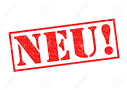 2) Besuch eines Vertiefungsseminars mit aktiver Beteiligung 
(Form der Beteiligung legen Lehrende zu Beginn der LV fest, z. B. Protokoll, Input, regelmäßige Bearbeitung von Texten)
Aus prüfungstechnischen und prüfungsinhaltlichen Gründen wird dringend empfohlen, die beiden Lehrveranstaltungen innerhalb eines Semesters zu absolvieren. Aus organisatorischen Gründen müssen die Lehrveranstaltungen am selben Standort (Erlangen oder Nürnberg) absolviert werden.